Using Effective Communication Strategies to Reduce Conflict at Work: Part 2
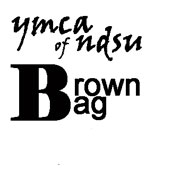 Ann Burnett, Associate Dean
College of Arts, Humanities, and Social Sciences

Jim Council, Chair
Department of Psychology
March 7, 2012
Case study # 1
Linn and Pat are work colleagues in the support team of a large department at NDSU. Linn has been on family leave and the department was reorganized while she/he was away. Linn has now returned to work to find that, due to the reorganization, Pat has been given other duties including producing management reports and statistics. Pat is now asking Linn for information and advice on how to produce reports and statistics (which was previously within Linn’s job description) and appears to be ‘supervising’ her. Both Linn and Pat used to be very good friends.
Main points from last time
Definitions and principles
Conflict
An interaction in which one party perceives another as interfering with the attainment of an important goal
Conflict Styles
High
Competition
Collaboration
‘win’
‘win-win’
Problem -  focused
Compromise
‘okay-okay’
Avoidance
Accommodation
denial
‘the fixer’
Low
High
Relationship - focused
Managing Conflicts at work
Be Proactive
Be sensitive to developing situations that could lead to conflict
Communicate with faculty, staff, and students 
Don’t be afraid to voice concerns about potential conflict situations
Don’t Avoid
Deal with minor conflicts before they become major ones
Parties harden into adversarial positions as conflicts escalate
A Positive Approach to Conflict Resolution
Distinguish “positions” from “interests”
 (more on this later)
Search for a common solution
 Be mutual problem solvers
 (not antagonists, blamers)
Emphasize commonality of interests
 Look for win-win solutions
Focus on the future, not on the past
 Find a fair and lasting solution
POSITIONS, INTERESTS, & ISSUES
Positions 
Specific solutions which each party proposes
these are what they bring to the table
Interests
Needs which must be satisfied for successful resolution
often not immediately apparent
Issues
Elements which can be addressed through negotiation
Examples
Position (overt)
Faculty member to Chair: “You have to get rid of that secretary!”
Interest (underlying)
He/she doesn’t respect me and it hurts my ego. I need to feel respected by the staff.
Issue (can be addressed constructively)
He/she puts other faculty requests ahead of my own.
Cialdini’s Principles of Ethical Influence
Be honest
Maintain integrity
Be a detective, not a smuggler or bungler
Bunglers – fumble chances for influence
Smugglers – use influence unethically (e.g., lying about credentials)
Detectives – do homework,  apply appropriate means of influence
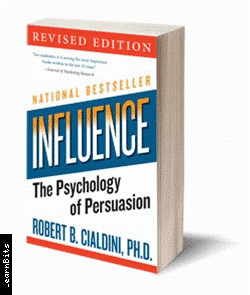 Principles of Ethical Influence
Reciprocation - first you, then me, then you, etc.
Be the first to give service, information, concessions – you will get it back
Scarcity - the rule of the rare
Emphasize genuine scarcity, unique features
Authority - showing knowing
Establish position through professionalism,  knowledge of field, your credentials, admitting weaknesses first
Consistency
Build with existing commitments, from public positions, toward voluntary choices
A reputation for keeping your word is your most valuable asset
Liking - make friends to influence people
Uncover similarities, areas for genuine compliments, opportunities for cooperation
Consensus - people proof, people power
Show responses of many others, others’ past successes, testimonials of similar others
How to fight clean (vs. dirty)
Dirty
Kitchen sinking
Hitting below the belt
Benedict Arnold
Character analysis
Cross-complain
Pull rank
Mind reading
Fortune telling
Clean
One subject at a time
Set ground rules
Don’t pull in others
Stick to topic
Establish equality
Articulate issues
Stick to present
Case study # 1
Linn and Pat are work colleagues in the support team of a large department at NDSU. Linn has been on family leave and the department was reorganized while she/he was away. Linn has now returned to work to find that, due to the reorganization, Pat has been given other duties including producing management reports and statistics. Pat is now asking Linn for information and advice on how to produce reports and statistics (which was previously within Linn’s job description) and appears to be ‘supervising’ her. Both Linn and Pat used to be very good friends.
Case study # 2
Research technicians Robin and Jamie are on the same grade in an NSF-funded research project. Jamie has been in the job for two years, and has two children and a degree. Robin is close to retirement and has worked his/her way up to a key position on the project. 
	Jamie spends a lot of time with the students, which means Robin has to pick up more of the experimental work. Chris, the principal investigator on the project, is concerned about the lack of teamwork between Robin and Jamie. 
	The latest problem is that Robin and Jamie were supposed to set up an experiment for a professor - this wasn’t done and the research is stalled. Chris tells them that this was the last straw (following some similar incidents over the previous months).  Chris meets with Robin and Jamie to help them work out their problems.